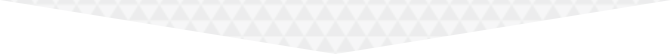 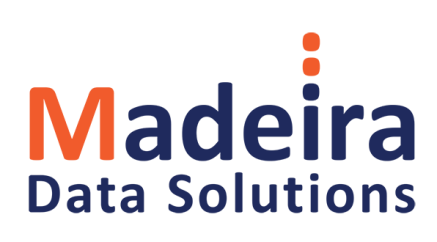 T-SQL Programming Best Practicesfor Developers
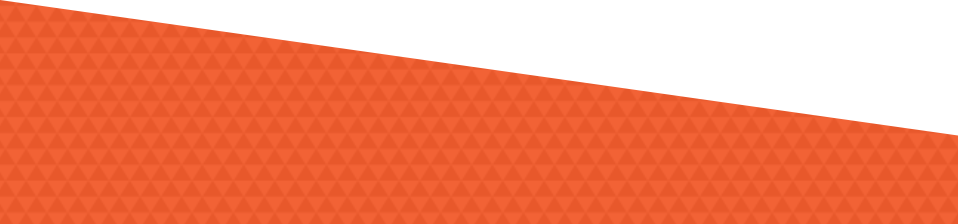 Copyright © 2016 Madeira Ltd
All Rights Reserved
Full rights, including copyrights, belong exclusively to Madeira Ltd
No use of the materials, in any form, is allowed,
unless receiving a prior written permission from Madeira Ltd.
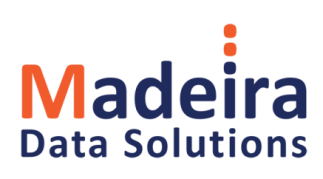 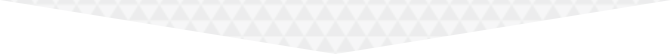 About Me
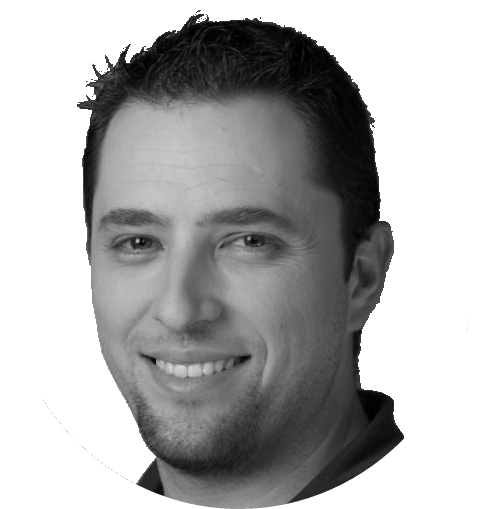 Email Address:	eitan@madeiradata.com 
Twitter:		@EitanBlumin
Blog:		www.madeiradata.com/author/eitan
Eitan Blumin
Senior Consultant
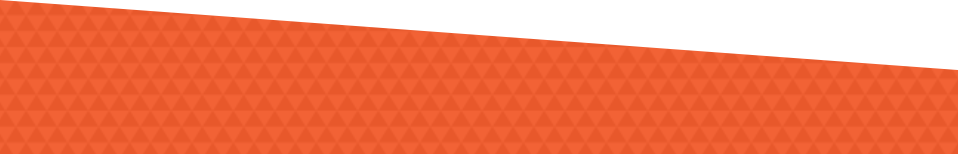 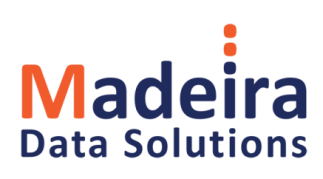 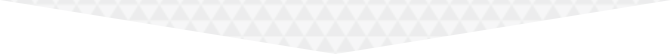 Course Objectives
Familiarize with common mistakes and pit falls in TSQL
Learn about best practices for how to avoid and fix these mistakes and pit falls
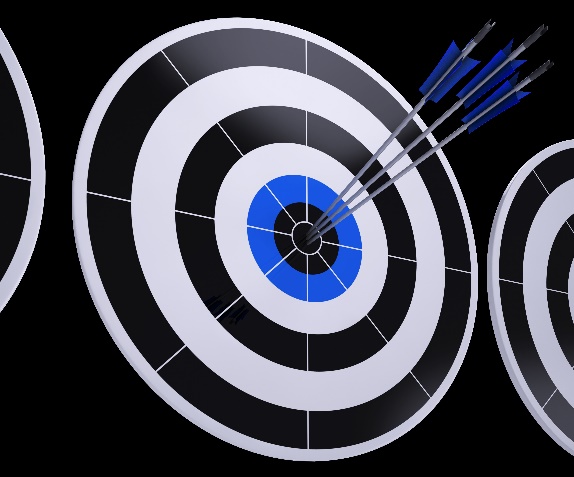 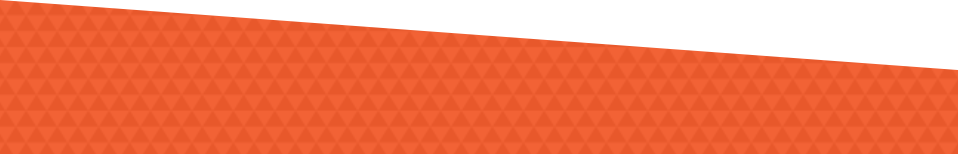 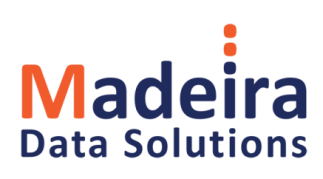 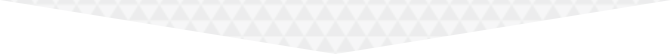 Prerequisites
Experience in Writing Transact-SQL Code
Experience in Writing SQL Queries
Familiarity with SQL Server Client Tools
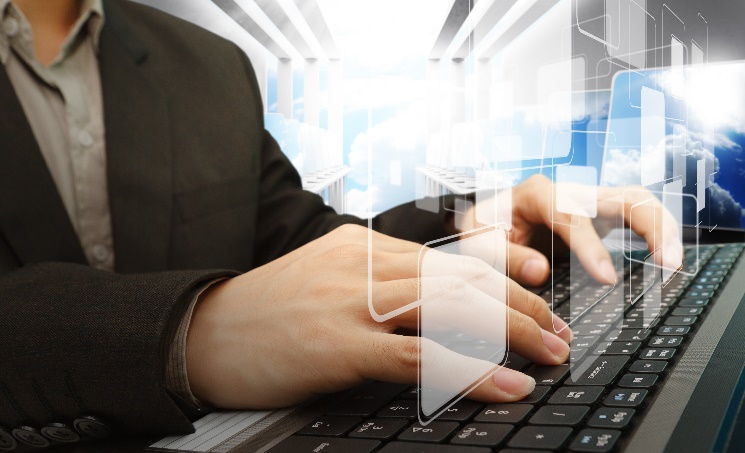 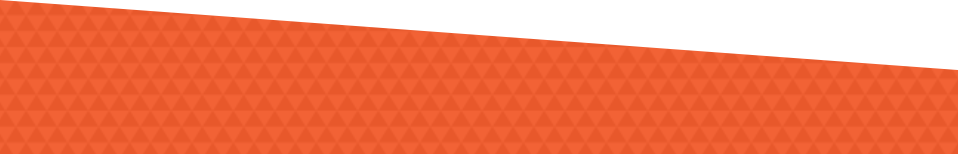 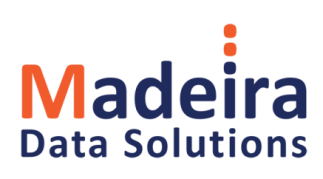 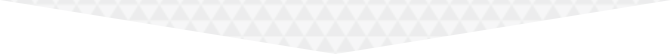 Course Outline
Course Introduction
Variables
Local Variables
Table Variables
Functions
Cursors
Other Common Pit Falls
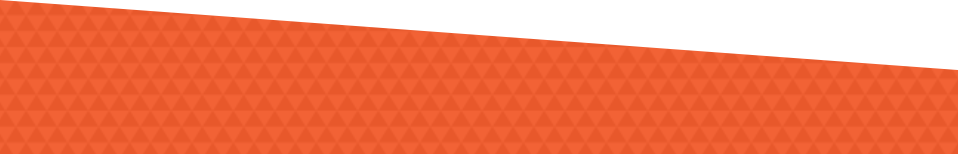